CHM-LAC
Showcase regional working examples of ODIS
Clearing House Mechanism –CHM for the Latin America and Caribbean region – LAC
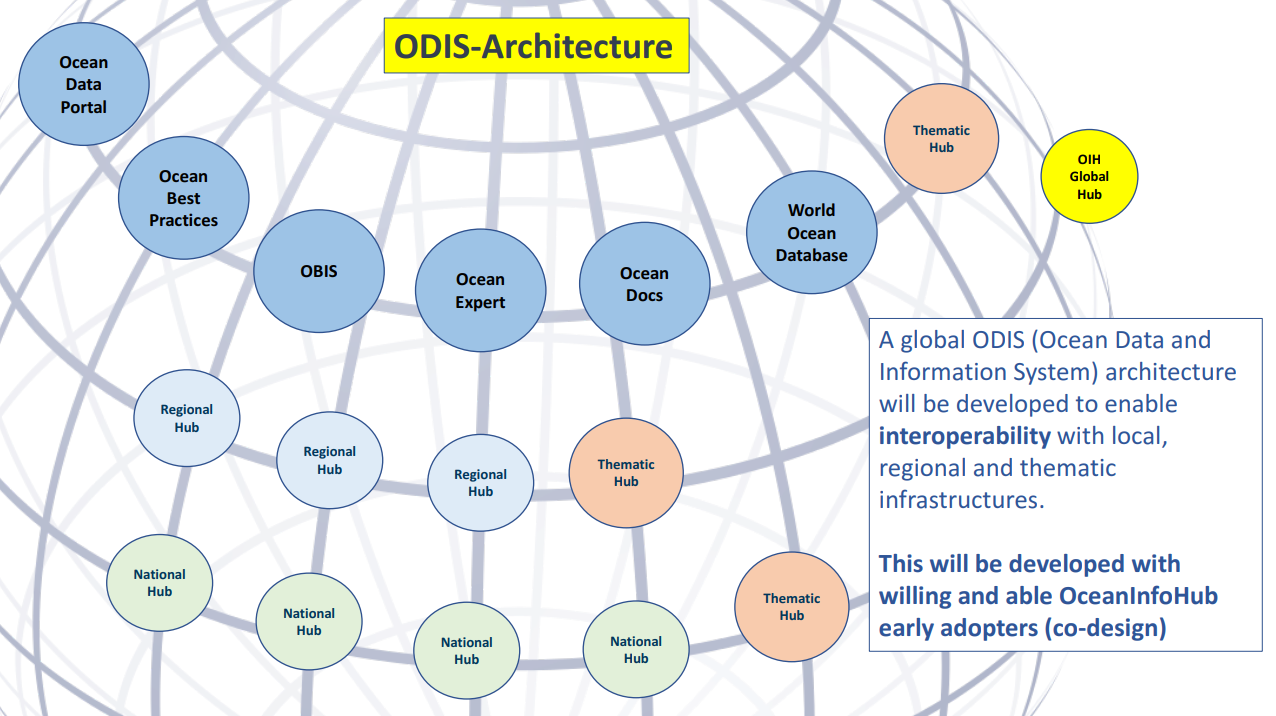 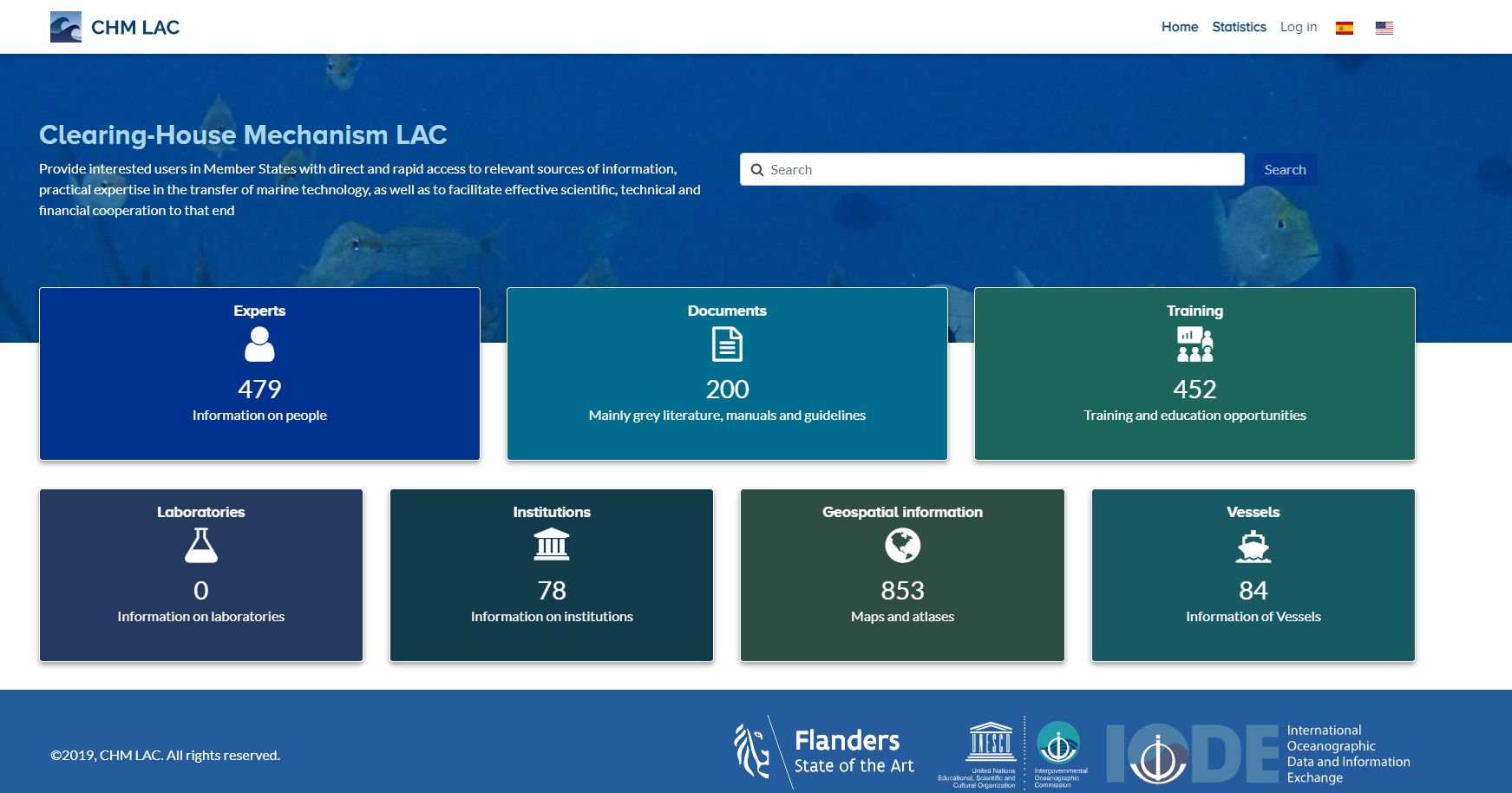 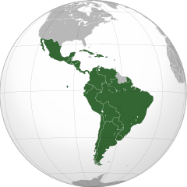 Pacific SIDS
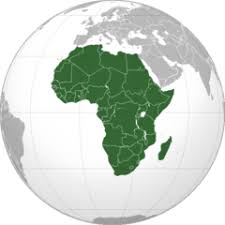 CHM – LAC 
2019
[Speaker Notes: To transfer MT to “developing States, particularly land locked and geographically disadvantaged States as well as other developing States which have not be enable to establish or develop their own capabilities in marine sciences, scientific research, observations of the oceans and coastal areas, and related technology, or to develop the infrastructure needed to achieve such ends”(IOCCGTMT); 

“..provide interested users in Members States with direct and rapid access to relevant sources of information, practical expertise in the transfer of marine technology, as well as facilitate effective scientific, technical and financial cooperation to that end (IOCCGTMT)”.

“become the primary information repository to support the international conventions and agreements and at the same time provide a platform to share information, build partnerships and forge collaboration for the growth and transfer of marine technology in developing countries (IOC2017).

“A transparent ocean with open access to data, information and technologies” (Decade of Ocean Science)

CHM to provide information and facilitate technical and scientific cooperation.]
OIH Global
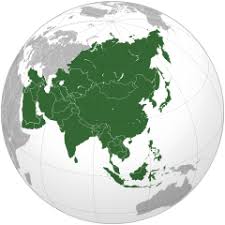 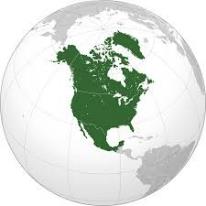 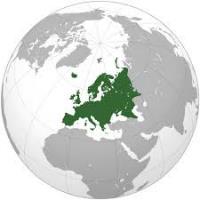 A hybrid model: online central portal integrating the data and information harvested from regional/sectoral portals (need for interoperability)
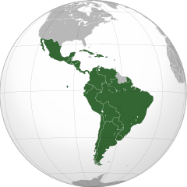 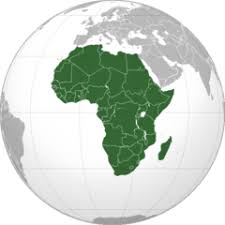 OIH-LAC
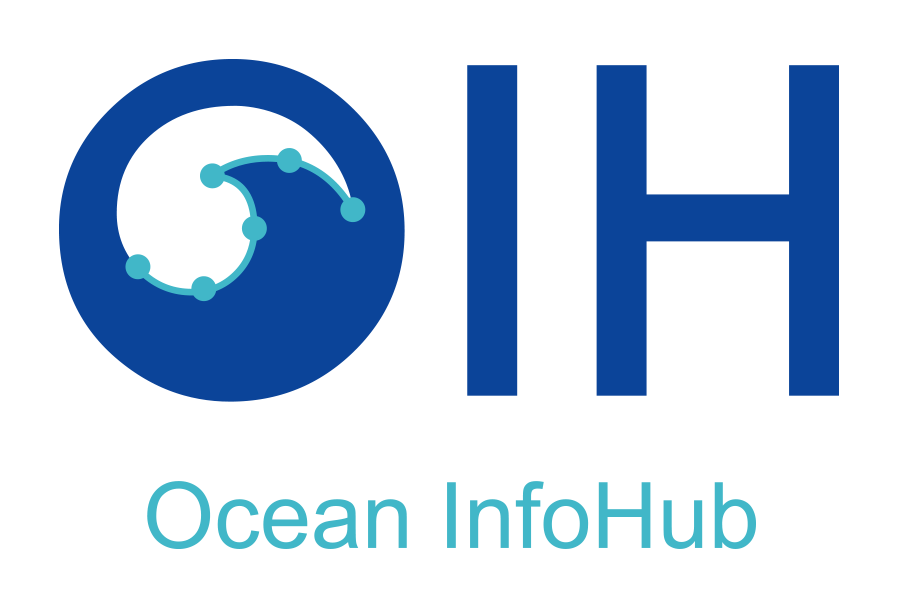 OIH
(by regions….)
from rest of the world
GOSR
Regional prototype for CHM
Thematic for OIH LAC
Some data sources identified…
Experts
Documents
Training
Laboratories
Institutions
Geospatial information
Vessels
OceanExpert
OceanDocs
OceanBestPractices
ODISCat
IOCARIBE
Caribbean Marine Atlas
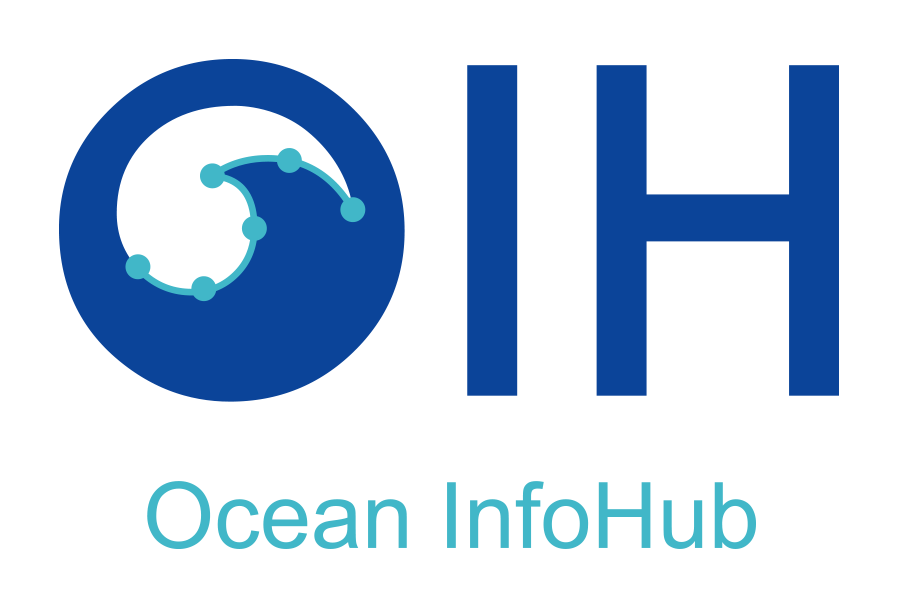 Thematic and some datasources identified
https://oceaninfohub.org/partners/oih-lac/
4
How is the collection, dissemination and visualization of information and courses?
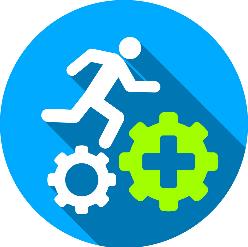 Platform Workflow
Gets information in different way 
Expose web services for interoperability
5
Features
Thematic search/explorer
Detailed list of information for thematic
Specific filters (facets) for each thematic
Multiple language interface
Gets information in different way 
Expose web services for interoperability
Access from mobile and web browser
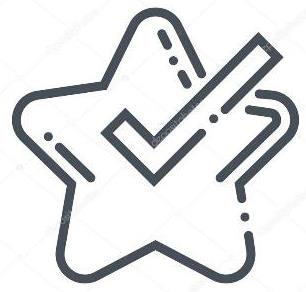 CHM LAC Pilot
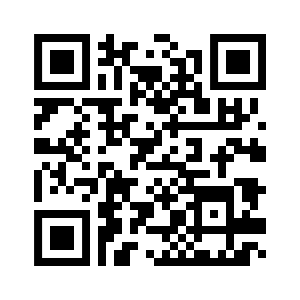 http://portete.invemar.org.co/chm
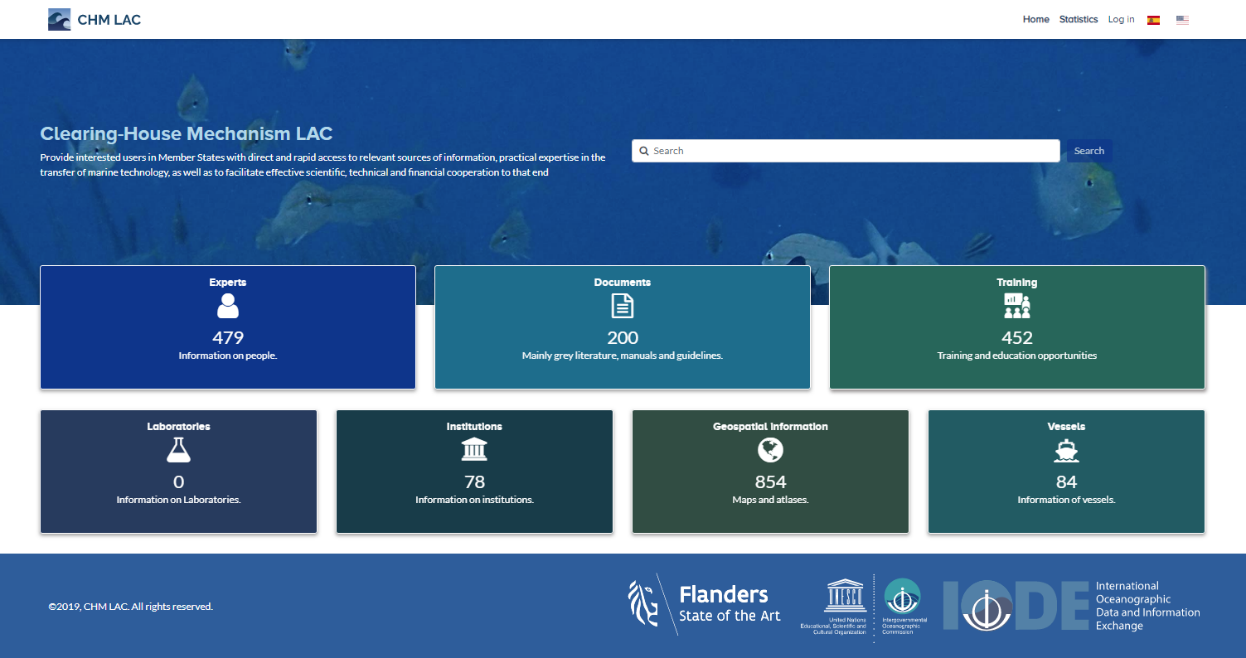 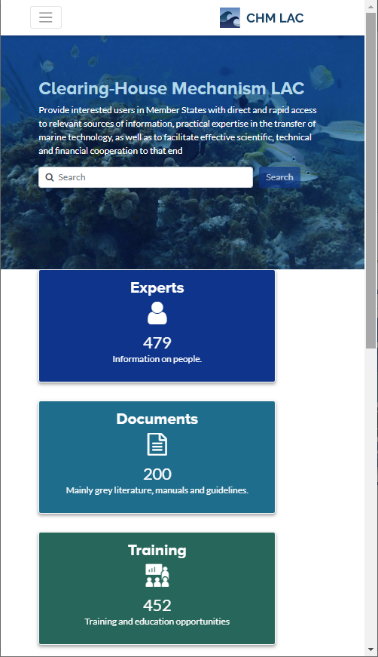 Experts
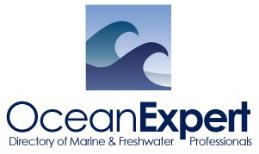 Datasource
Geospatial information
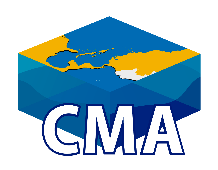 Datasource
Thematic Search
enter your search term…
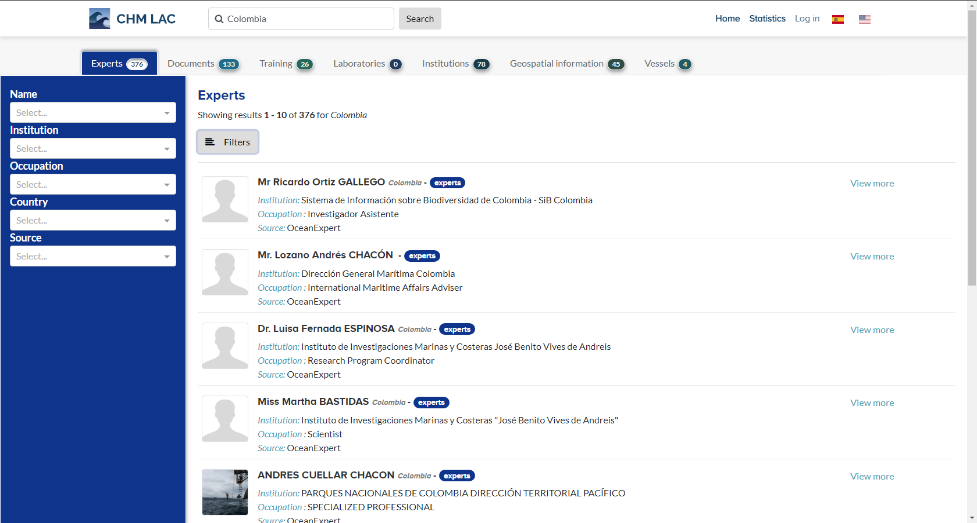 …the term is searched in all topics